Spot the problems
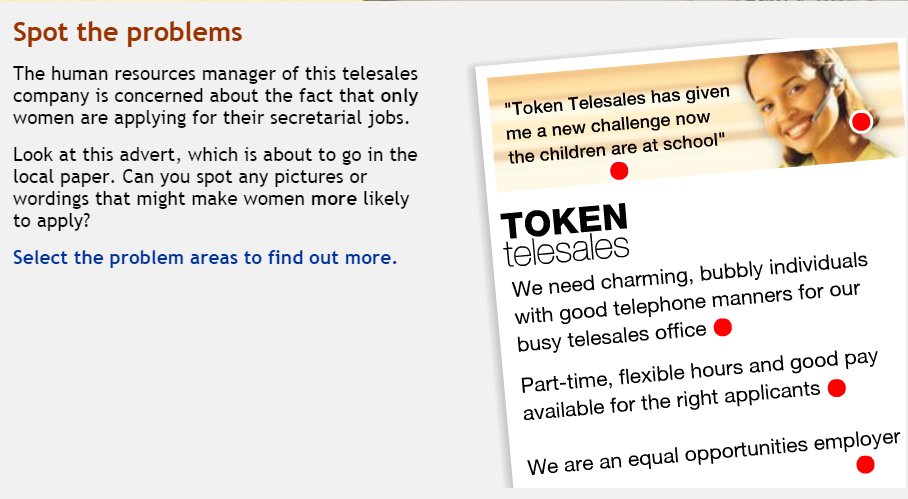 The picture of a woman doing an administrative job traditionally associated with women could show an intention to only employ female workers
Quoting an employee talking about returning to work after having children could imply that these are the kind of people the company is looking for.
The language of advertisements can be important. Words like 'charming' and 'bubbly' could be seen as more associated with women.
This is fine, but could suggest that women would be well suited to these jobs because they are more likely to want flexible, part-time work.
This is not enough to counterbalance the messages of the rest of the advertisement.
[Speaker Notes: Open lesson with image and spot the problems

Ask students to write up what they consider the problems with the advertisement to be.

What image could you use?
What alternative quote could they use?  Ie I am enjoying the challenge of working at Token Telesales.
How could they re-word the language to suit male and female applicants
What protected characteristic is being discriminated against?
Give me another example of how an administrator could be discriminated against.]
Are there more female administrators/secretaries/PAs in the UK?
UK Business: Activity, Size and Location, 2014
Main Office for National Statistics search page that I received from my query 
Spreadsheet of data for you to open.
Instructional video
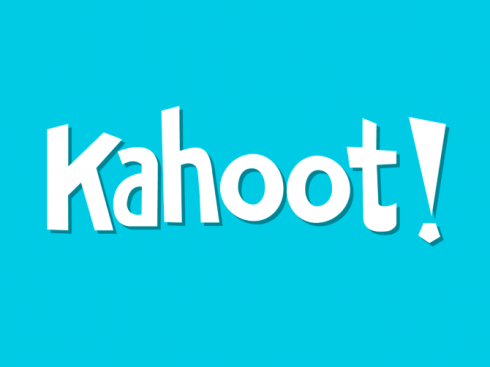 Extension tasks
Continue with your assignment targets please
Re-create the advertisement from slide one
Work on a presentation to give to the rest of the class on Copyright legislation (resources: there are lots of links on iLearn)
Pause for thought - on gender equality